Hirdetési javaslatok
Árnyékolók
Izzasztó hőség a tetőtérben? Szerelje fel tetőtéri ablakait VELUX külső hővédő és fényzáró rolókkal!
A hirdetési minták alapján a kereskedői hirdetések a megadottnál eltérő méretben is megjeleníthetők. 
A kampány fő elemét, az „Izzasztó hőség a tetőtérben? Szerelje fel tetőtéri ablakait VELUX külső hővédő és fényzáró rolókkal!”és „akár 10 %-kal olcsóbban*” szlogent, illetve apró betűvel „DOP komfortcsomag (fényzáró roló és külső hővédő roló együtt történő) vásárlása esetén, standard színekben.” mondatot olvasható formában a hirdetésekben meg kell jeleníteni. 
A hirdetésben szereplő grafikai elemeket a hirdetés elkészítéséhez rendelkezésre bocsájtjuk. Javasoljuk, hogy a hirdetés megjelenése előtt a végleges grafikai anyagot véleményeztesd. 
Kérjük, keresd területi képviselődet, vagy 
Pálmai Bencét a +36 30 984 0908 telefonszámon és a
palmai.bence@velux.com e-mail címen.
Hirdetés/óriásplakát
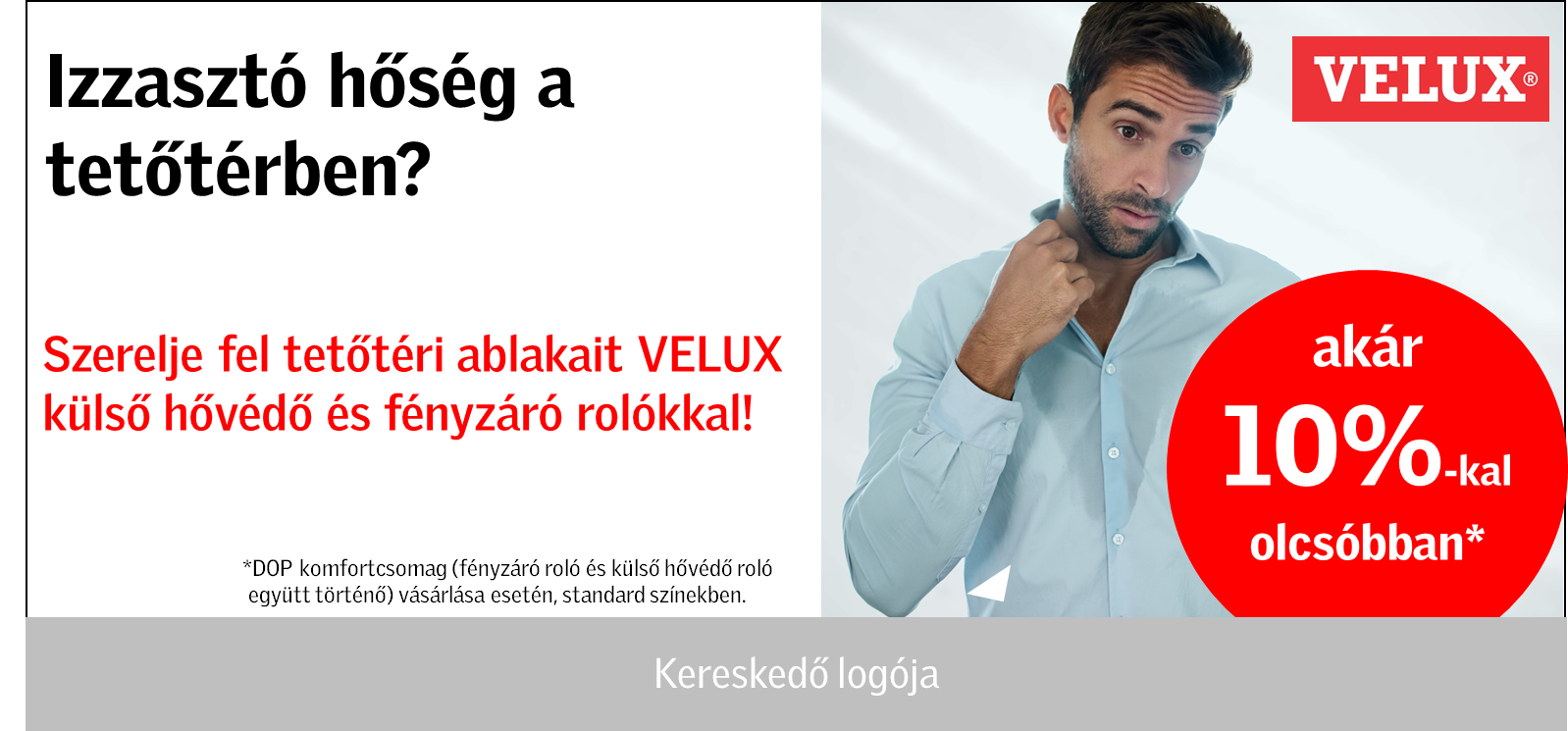 1
Hirdetési javaslatok
Árnyékolók
Izzasztó hőség a tetőtérben? Szerelje fel tetőtéri ablakait VELUX külső hővédő és fényzáró rolókkal!
A hirdetési minták alapján a kereskedői hirdetések a megadottnál eltérő méretben is megjeleníthetők. 
A kampány fő elemét, az „Izzasztó hőség a tetőtérben? Szerelje fel tetőtéri ablakait VELUX külső hővédő és fényzáró rolókkal!”és „akár 10 %-kal olcsóbban*” szlogent, illetve apró betűvel „DOP komfortcsomag (fényzáró roló és külső hővédő roló együtt történő) vásárlása esetén, standard színekben.” mondatot olvasható formában a hirdetésekben meg kell jeleníteni. 
A hirdetésben szereplő grafikai elemeket a hirdetés elkészítéséhez rendelkezésre bocsájtjuk. Javasoljuk, hogy a hirdetés megjelenése előtt a végleges grafikai anyagot véleményeztesd. 
Kérjük, keresd területi képviselődet, vagy 
Pálmai Bencét a +36 30 984 0908 telefonszámon és a
palmai.bence@velux.com e-mail címen.
Hirdetés/banner négyzet
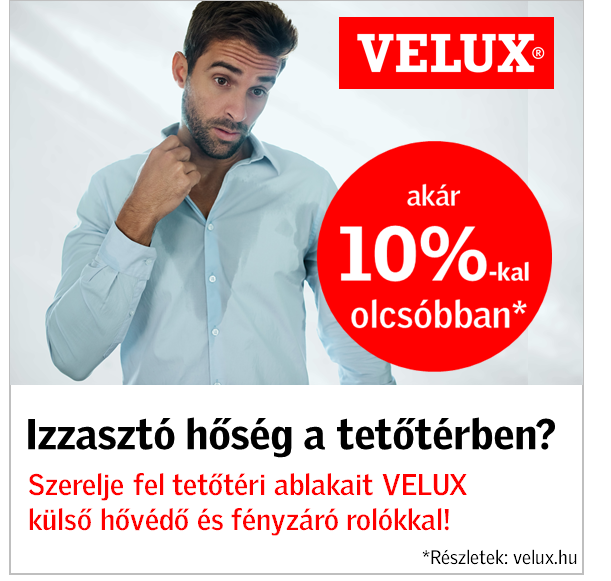 2
Hirdetési javaslatok
Árnyékolók
Izzasztó hőség a tetőtérben? Szerelje fel tetőtéri ablakait VELUX külső hővédő és fényzáró rolókkal!
A hirdetési minták alapján a kereskedői hirdetések a megadottnál eltérő méretben is megjeleníthetők. 
A kampány fő elemét, az „Izzasztó hőség a tetőtérben? Szerelje fel tetőtéri ablakait VELUX külső hővédő és fényzáró rolókkal!”és „akár 10 %-kal olcsóbban*” szlogent, illetve apró betűvel „DOP komfortcsomag (fényzáró roló és külső hővédő roló együtt történő) vásárlása esetén, standard színekben.” mondatot olvasható formában a hirdetésekben meg kell jeleníteni. 
A hirdetésben szereplő grafikai elemeket a hirdetés elkészítéséhez rendelkezésre bocsájtjuk. Javasoljuk, hogy a hirdetés megjelenése előtt a végleges grafikai anyagot véleményeztesd. 
Kérjük, keresd területi képviselődet, vagy 
Pálmai Bencét a +36 30 984 0908 telefonszámon és a
palmai.bence@velux.com e-mail címen.
Hirdetés/banner fekvő
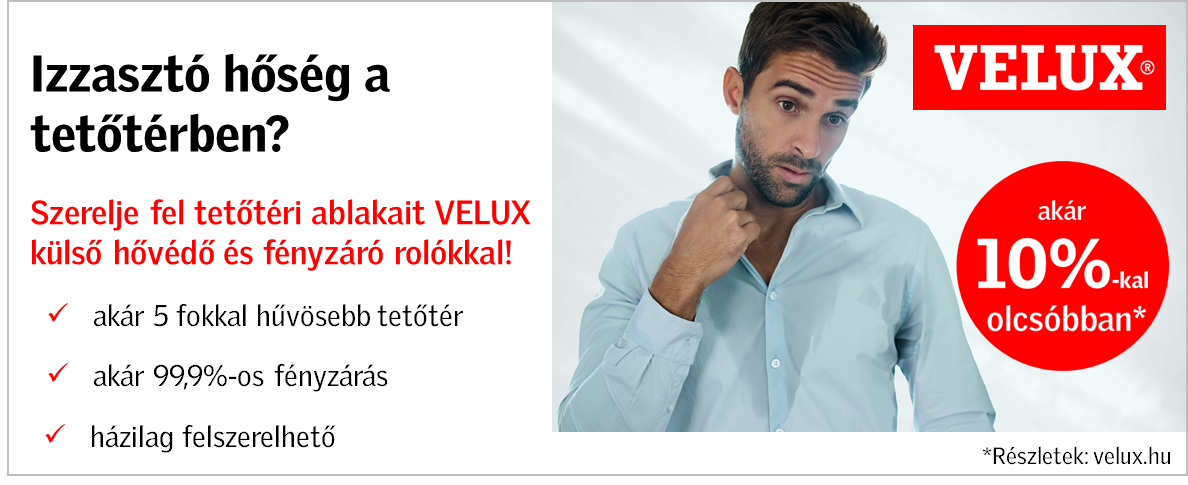 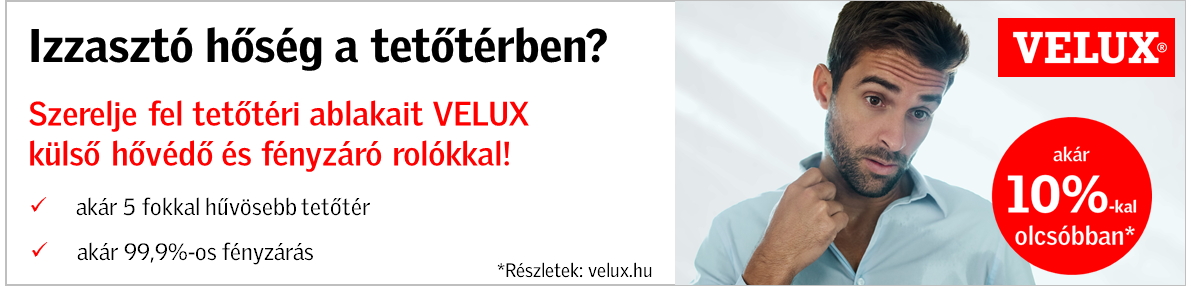 3
Hirdetési javaslatok
Árnyékolók
Izzasztó hőség a tetőtérben? Szerelje fel tetőtéri ablakait VELUX külső hővédő és fényzáró rolókkal!
A hirdetési minták alapján a kereskedői hirdetések a megadottnál eltérő méretben is megjeleníthetők. 
A kampány fő elemét, az „Izzasztó hőség a tetőtérben? Szerelje fel tetőtéri ablakait VELUX külső hővédő és fényzáró rolókkal!”és „akár 10 %-kal olcsóbban*” szlogent, illetve apró betűvel „DOP komfortcsomag (fényzáró roló és külső hővédő roló együtt történő) vásárlása esetén, standard színekben.” mondatot olvasható formában a hirdetésekben meg kell jeleníteni. 
A hirdetésben szereplő grafikai elemeket a hirdetés elkészítéséhez rendelkezésre bocsájtjuk. Javasoljuk, hogy a hirdetés megjelenése előtt a végleges grafikai anyagot véleményeztesd. 
Kérjük, keresd területi képviselődet, vagy 
Pálmai Bencét a +36 30 984 0908 telefonszámon és a
palmai.bence@velux.com e-mail címen.
Hirdetés/banner álló
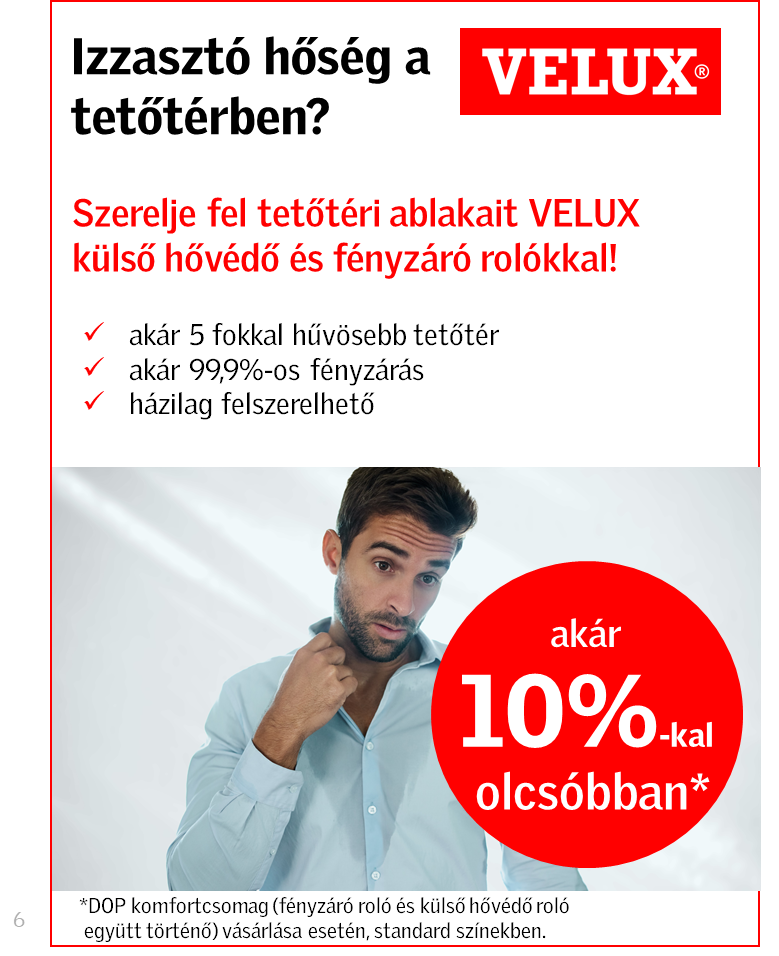 4
Hirdetési javaslatok
Árnyékolók
Izzasztó hőség a tetőtérben? Szerelje fel tetőtéri ablakait VELUX külső hővédő és fényzáró rolókkal!
A hirdetési minták alapján a kereskedői hirdetések a megadottnál eltérő méretben is megjeleníthetők. 
A kampány fő elemét, az „Izzasztó hőség a tetőtérben? Szerelje fel tetőtéri ablakait VELUX külső hővédő és fényzáró rolókkal!”és „akár 10 %-kal olcsóbban*” szlogent, illetve apró betűvel „DOP komfortcsomag (fényzáró roló és külső hővédő roló együtt történő) vásárlása esetén, standard színekben.” mondatot olvasható formában a hirdetésekben meg kell jeleníteni. 
A hirdetésben szereplő grafikai elemeket a hirdetés elkészítéséhez rendelkezésre bocsájtjuk. Javasoljuk, hogy a hirdetés megjelenése előtt a végleges grafikai anyagot véleményeztesd. 
Kérjük, keresd területi képviselődet, vagy 
Pálmai Bencét a +36 30 984 0908 telefonszámon és a
palmai.bence@velux.com e-mail címen.
Hirdetés/újság A4
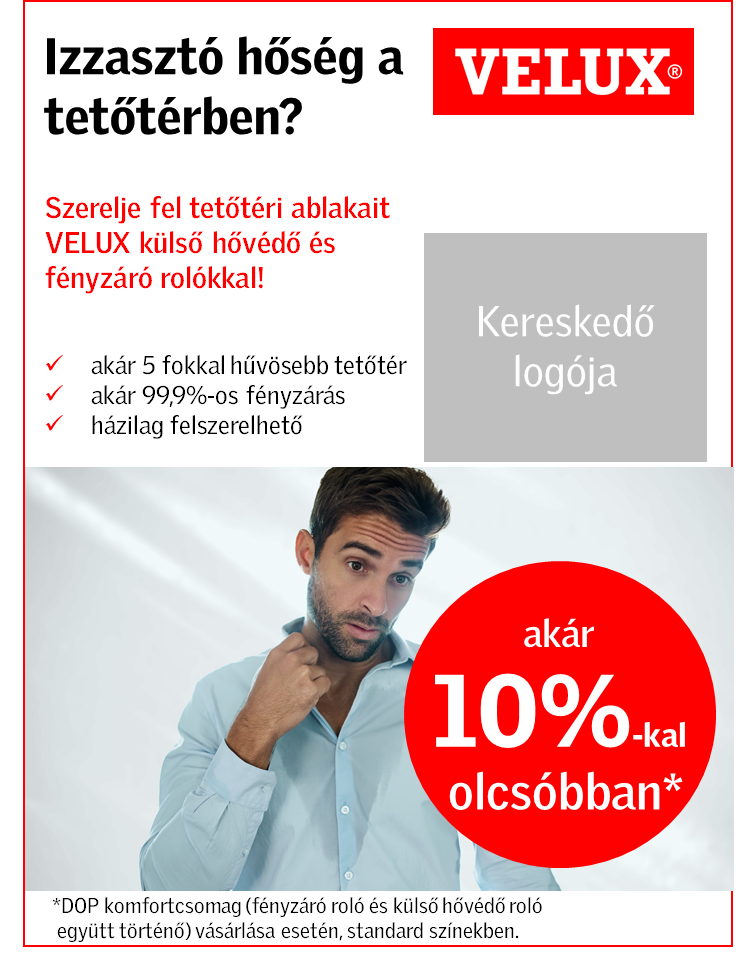 5
Hirdetési javaslatok
Árnyékolók
Izzasztó hőség a tetőtérben? Szerelje fel tetőtéri ablakait VELUX külső hővédő és fényzáró rolókkal!
A hirdetési minták alapján a kereskedői hirdetések a megadottnál eltérő méretben is megjeleníthetők. 
A kampány fő elemét, az „Izzasztó hőség a tetőtérben? Szerelje fel tetőtéri ablakait VELUX külső hővédő és fényzáró rolókkal!”és „akár 10 %-kal olcsóbban*” szlogent, illetve apró betűvel „DOP komfortcsomag (fényzáró roló és külső hővédő roló együtt történő) vásárlása esetén, standard színekben.” mondatot olvasható formában a hirdetésekben meg kell jeleníteni. 
A hirdetésben szereplő grafikai elemeket a hirdetés elkészítéséhez rendelkezésre bocsájtjuk. Javasoljuk, hogy a hirdetés megjelenése előtt a végleges grafikai anyagot véleményeztesd. 
Kérjük, keresd területi képviselődet, vagy 
Pálmai Bencét a +36 30 984 0908 telefonszámon és a
palmai.bence@velux.com e-mail címen.
Hirdetés/újság ½ A4
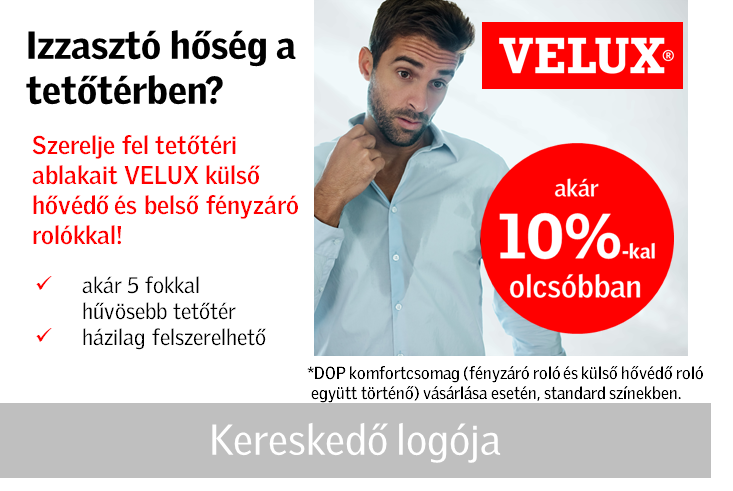 6
Hirdetési javaslatok
Árnyékolók
Izzasztó hőség a tetőtérben? Szerelje fel tetőtéri ablakait VELUX külső hővédő és fényzáró rolókkal!
A hirdetési minták alapján a kereskedői hirdetések a megadottnál eltérő méretben is megjeleníthetők. 
A kampány fő elemét, az „Izzasztó hőség a tetőtérben? Szerelje fel tetőtéri ablakait VELUX külső hővédő és fényzáró rolókkal!”és „akár 10 %-kal olcsóbban*” szlogent, illetve apró betűvel „DOP komfortcsomag (fényzáró roló és külső hővédő roló együtt történő) vásárlása esetén, standard színekben.” mondatot olvasható formában a hirdetésekben meg kell jeleníteni. 
A hirdetésben szereplő grafikai elemeket a hirdetés elkészítéséhez rendelkezésre bocsájtjuk. Javasoljuk, hogy a hirdetés megjelenése előtt a végleges grafikai anyagot véleményeztesd. 
Kérjük, keresd területi képviselődet, vagy 
Pálmai Bencét a +36 30 984 0908 telefonszámon és a
palmai.bence@velux.com e-mail címen.
Hirdetés/újság 1/4 A4 (álló)
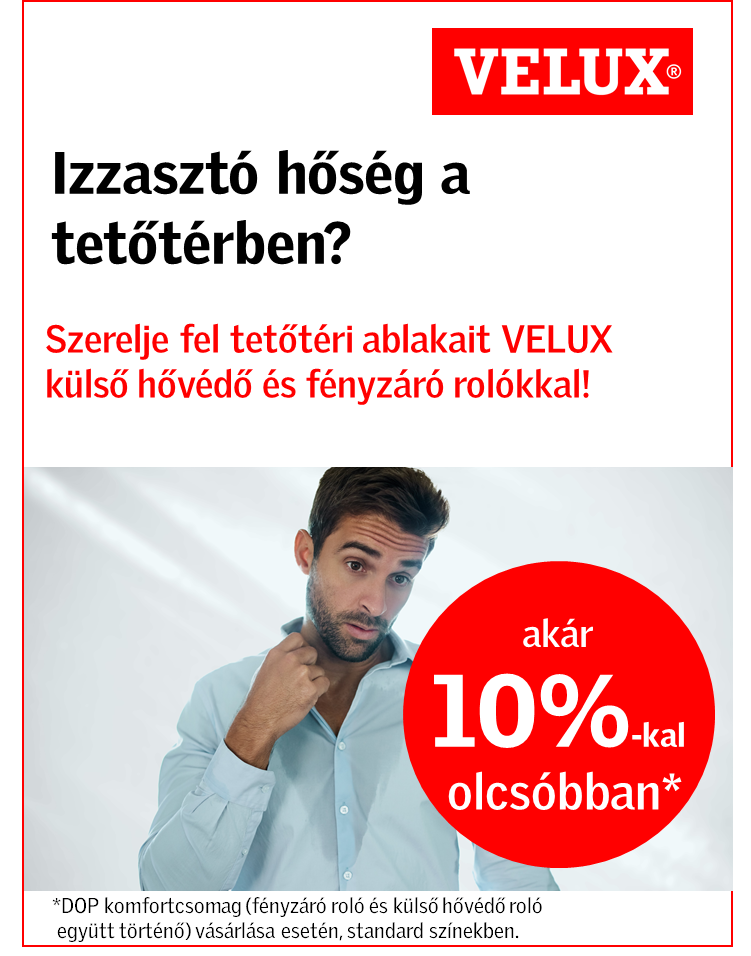 7